Why do we have EIRP Limits?
William Stucke
FWTF V
12th May 2016
Century City, Cape Town
What is EIRP?
Effective (or Equivalent) Isotropic Radiated Power
Conceptually, consider an antenna as a point source
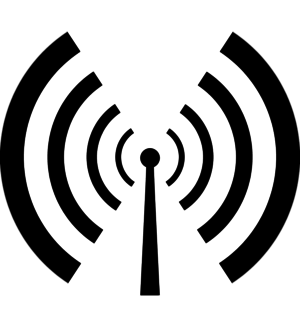 Calculating EIRP
Simple equation:
EIRP = Transmitted Power – Cable Losses + Antenna Gain


Measured in dBm or dBW
1 dBW = 30 dBm
Antenna gain measured in dBi
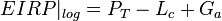 Dipole Antenna
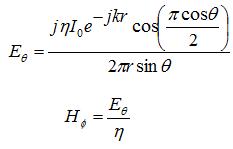 Zin = 73 + j42.5 Ω
At Length = 0.48 λ, Zin = 70 Ω
Antenna Gain
Antenna gain is calculated as compared to a theoretical spherical radiation pattern
A simple dipole antenna flattens the sphere into a doughnut and may give a gain of up to about 8 dBi
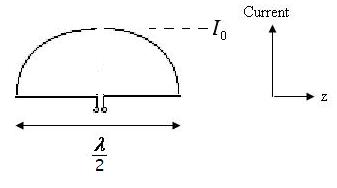 Dipole antenna
Dipole antenna
Yagi-Uda Antenna
Invented in 1928, but only translated into English much later
Gives a gain of up to 20 dBi
Can receive weaker signals
Simple construction – made of metal rods
Highly directional
Reduces sensitivity to interference
Yagi-Uda Antenna
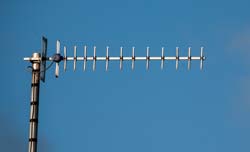 Yagi-Uda Antenna
Reflectors - longer than driven element = Inductive 
Directors - shorter than driven element = Capacitive
Yagi-Uda Antenna
Idealised Coverage
Omni Antenna							Sector Antenna
Real Coverage Example
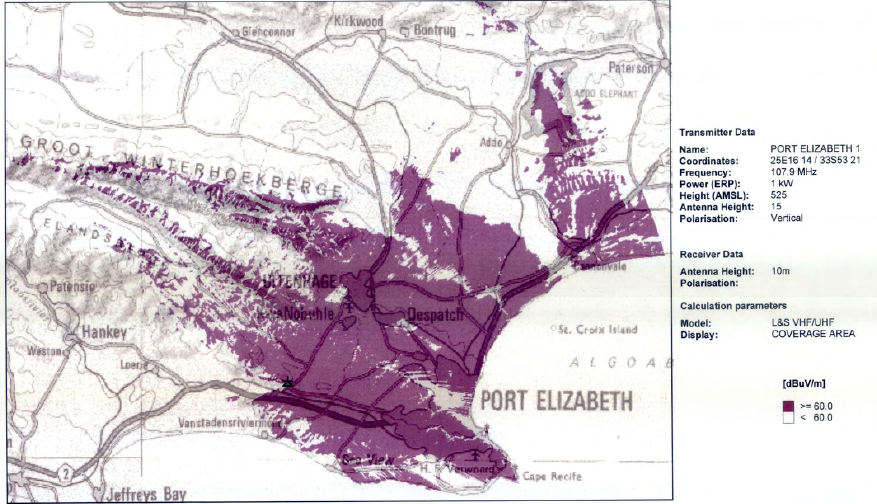 13
Real Coverage Example 2
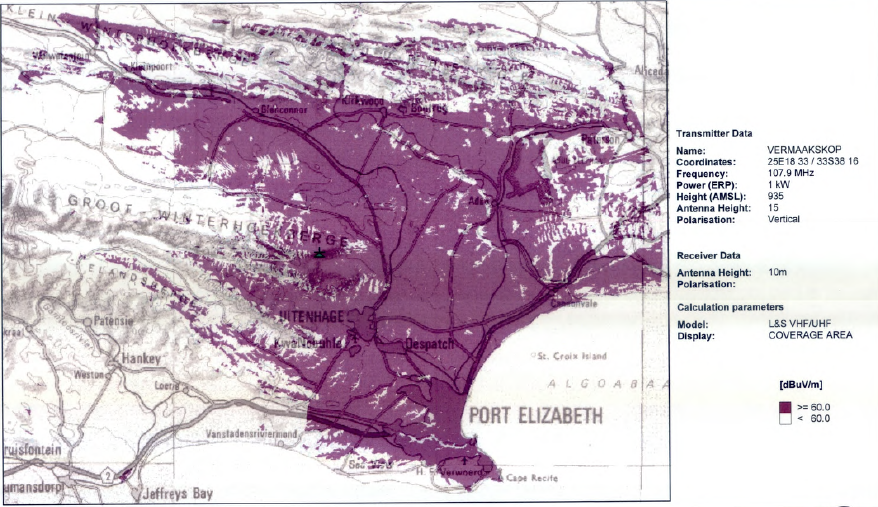 14
Why Specify EIRP Limits?
A simple and robust method of limiting transmitted power
Important in terms of reducing interference, especially for PtMP, as it reduces the effective range
Easy to set, easy to define, easy to measure
Not always appropriate for PtP uses
Licence-Exempt Bands
Licence-Exempt Bands
A little History
FCC use “Part 15” to regulate these bands
Recently reduced EIRP limits in the 5 GHz band
ICASA revising V & E bands
High Gain Antenna PtP Link
19
Red Antenna points beam at Blue antenna. Blue antenna points back. High gain means that: -
Better reception at a distance, without higher transmitted power
Good rejection of incident signals from other directions
[Speaker Notes: Curve represents a Dish antenna
Triangle represents the beam transmitted by the dish antenna
The two dishes are aimed accurately at each other. Red antenna may have as much as 30dB gain for the Blue antenna, compared to signals from other directions. Similarly for the Blue antenna selectively receiving the Red signal.]
Many PtP Links
20
[Speaker Notes: Many PtP Links can exist in the same geographical area, even with exactly the same frequency. Provided these links either don’t cross at all, or cross at a sufficiently oblique angle, there is no problem. However, if two beams are very close to each other in both position and angle, there is a danger of interference between the two beams. This is highlighted by the grey oval.
The process of calculating if any interference is likely to occur between uses of a frequency is called “coordination”. It is computationally intensive, and takes some time to complete. With today’s equipment, you can expect to coordinate perhaps 200 uses in 24 hours of server time.]
What do we need to change?
EIRP limitations on PtP links – to allow more directional antennas
Longer range
Better directionality
Better interference resistance
Less interference caused
Introduce dynamic spectrum assignment – White Spaces